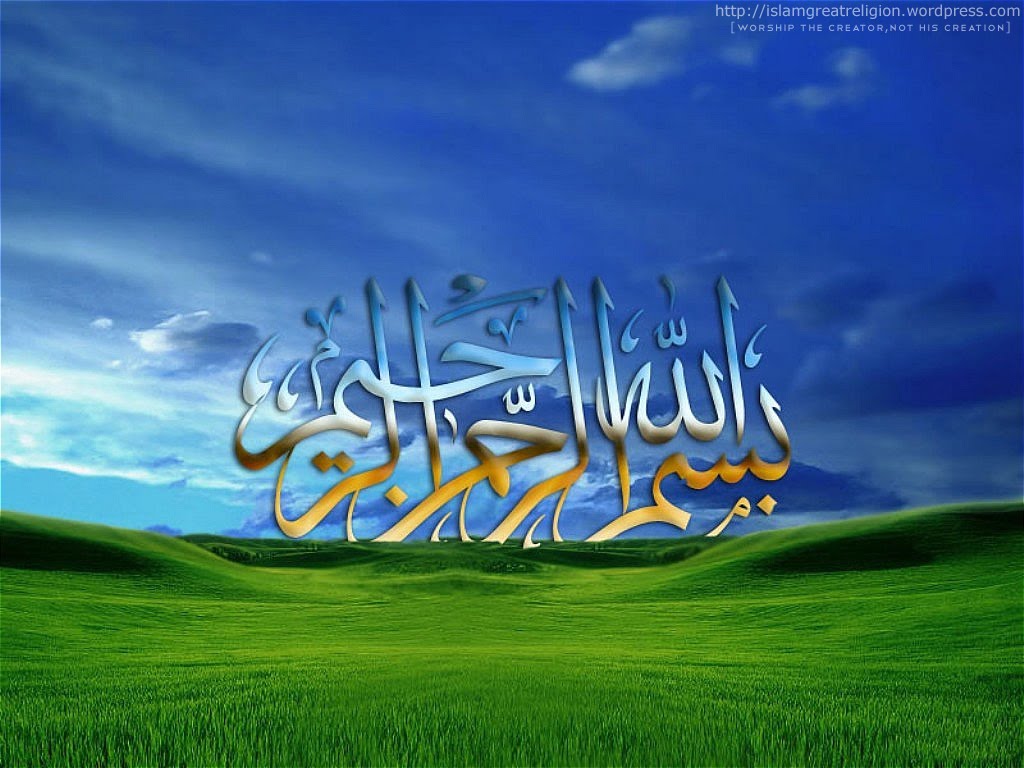 1
Export Pricing
INTRODUCTION:   PRICE:      Price means the expression of value of utility of a commodity in terms of money.   PRICING:       Pricing is the technique of determining such acceptable price at which the seller is willing to sell and the buyer is willing to buy the product.  EXPORT PRICING:    Export pricing is also closely related to export promotion, So  Export pricing is determining such acceptable export price.
FACTORS DETERMINING EXPORT PRICES:              1.  INTERNAL FACTORS:a.  Costb.  Objectives of the firm C.  Product d.  Image of the firm e.  Promotional Activities f.  Product life cycle   2.  EXTERNAL FACTORS:a. Competition b. Demand c. Consumers- e. Economic conditions f. Channel of distribution g. Market Opportunities
BASIC DATA REQUIRED FOR EXPORT PRICING DECISIONS: 1. Product cost: a)  Material b)  Labor c)  Factor overhead d)  Administrative overhead 2. Cost of Distribution: a)  Selling cost b)  Packing cost c)  Transportation cost d)  Insurance cost
BASIC DATA REQUIRED FOR EXPORT PRICING DECISIONS:3. Cost Relating to Exports: a) Product modification b) Cost of documents c) Export packing and marketing d) Loading at factory e) Transport to dock or airport f) Handling charges and fees at port or airport. 4. Cost Estimates:a) FOB, C & F or CIF b) Sea freight or air freight c) Unloading charges at destination d) Airport handling charges or fees e) Import duty and taxes
BASIC DATA REQUIRED FOR EXPORT PRICING DECISIONS:4. Cost Estimates:f)  Clearing agent’s fees g) Transport to importer’s warehouses h)  Importer’s margin i)   Wholesaler’s and retailer’s margin  5. Regulation in exporting country: a)  Floor price b)  Duty drawback scheme c)  Import replenishment d)  Income Tax e)  Railway freight concession
BASIC DATA REQUIRED FOR EXPORT PRICING DECISIONS:6) Regulation in importing country:a)  Import duty b)  Quota restrictions c)  Sources of supply (foreign or domestic) d)  Substitute products. e)  Complimentary products f)  Terms of payment 7) Other Relevant Data:a)  Customer’s attitude towards prices and quality b)  Inventory of finished goods c)  Political restrictions on trade d)  Air or ship services e)  Business policy f)  Sales in units and rupees g)  Trade agreement –bilateral or multilateral
EXPORT PRICING STRATEGIES : 1. Skimming pricing strategy: A high premium price is charged when a product is launched in the market . Other  two types i.e. a) Rapid skimming pricing: When high prices are charged, and the product is promoted with heavy promotional expenditure. b) Slow skimming pricing: Where high prices are charged, and there is limited promotional effort to promote the product.
Skimming pricing strategy advantages & disadvantages:1. Advantage:a.  Higher Profits b.  Developmental Expenses c.  demand Assessment d.  Suitability e.  No Blocking of Funds f.  Feasible for Short Term  g.  Prestige Status h.  Reflection of High Quality  2. Disadvantage: a.  Slower Turnover b.  Growing Competition c.  Customer Dissatisfaction d.  Uncertainty of High Profit in the Long Run e.  Not Useful for Products of Daily Use
EXPORT PRICING STRATEGIES : 2. Penetration pricing strategy:  A strategy of charging low prices in the early stages of product introduction in the market. a) Rapid Penetration pricing strategy: Where low prices are charged, and the product is promoted with heavy promotional expenditure. b) Slow Penetration pricing strategy0: Where low price is charged, and there is limited promotional expenditure to promote the product.
Penetration pricing strategy advantages & disadvantages:  Advantage:1.  Quick Sales2.  Brand Loyalty3.  Economies of Large Scale4.  Less Competition5.  Brand Leadership6.  Long Term Strategy7.  Suitability8.  No Blocking of Funds   Disadvantage:  1. Development expenses  2. Consumers Doubts  3. Disadvantageous in Long Run  4. Prestige Status  5. Blocking of Funds  6. Price Resistance  7. Problem of Obsolescence
EXPORT PRICING STRATEGIES:Other pricing strategies3) Probe pricing strategy 4) Follow the Leader Pricing Strategy 5) Differential Trade margins pricing strategy 6) Standard export pricing strategy 7) Differential pricing strategy 8) Market pricing strategy 9) Transfer pricing strategy 10) Trial Pricing 11. Flexible- Price Strategy
BREAK  EVEN  ANALYSIS:  Meaning: Break even technique is concerned with finding out that level or point at which the sales will break-even (no profit or no loss). FORMULA TO CALCULATE B.E.P. Where,  SP = Selling Price  VC = Variable Cost  FC = Fixed Cost  C = Contribution (i.e. profit)       FORMULA              BEP-FC/ SP-VC   OR   FC/C
EXPORT PRICING QUOTATIONS:MEANING: Quotation is an offer or proposal made by an exporter in reply to the enquiry from an importer.  TYPES OF QUOTATIONS: 1.  FOB (Free On Board):Quotation Under FOB quotation, the seller quotes a price which includes all expenses incurred till the goods are actually loaded on board the ship. 2. C&F Quotation (Cost and Freight):The price quoted includes total cost of goods, packing, carriage, loading charges and the payment of freight up to the part of destination. 2. CIF (Cost Insurance and Freight) Quotation CIF means cost, insurance and freight. It includes FOB price plus freight plus marine insurance up to the part of destination